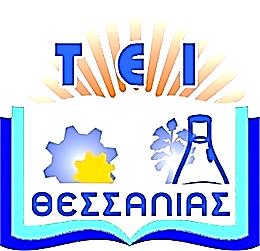 Τεχνολογικό Εκπαιδευτικό 
Ίδρυμα Θεσσαλίας
Χημεία Τροφίμων
Ενότητα #6: Βιταμίνες και Πρόσθετα
 Αθανάσιος Μανούρας
Σχολή Τεχνολογίας Γεωπονίας και Τεχνολογίας Τροφίμων και Διατροφής.
Τμήμα Τεχνολογίας Τροφίμων.
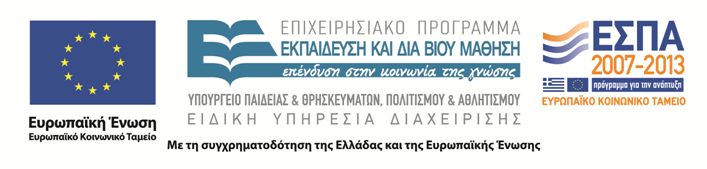 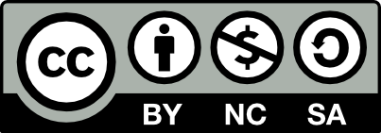 Χρηματοδότηση
Το παρόν εκπαιδευτικό υλικό έχει αναπτυχθεί στο πλαίσιο του εκπαιδευτικού έργου του διδάσκοντα. 
Το έργο «Ανοικτά Ακαδημαϊκά Μαθήματα στο Τ.Ε.Ι. Θεσσαλίας» έχει χρηματοδοτήσει μόνο τη αναδιαμόρφωση του εκπαιδευτικού υλικού.
Το έργο υλοποιείται στο πλαίσιο του Επιχειρησιακού Προγράμματος  «Εκπαίδευση και Δια Βίου Μάθηση» και συγχρηματοδοτείται από την Ευρωπαϊκή Ένωση (Ευρωπαϊκό Κοινωνικό Ταμείο) και από εθνικούς πόρους.
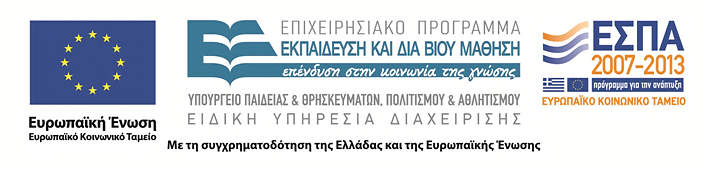 2
Σκοποί ενότητας
Βιταμίνες στα τρόφιμα, απώλειες των βιταμινών κατά την επεξεργασία των τροφίμων. Πρόσθετα τροφίμων: κατάταξη, ιδιότητες.
Βιταμίνες & Πρόσθετα
3
Περιεχόμενα ενότητας
Τα συστατικά και οι βιταμίνες των τροφών
Πρόσθετα τροφίμων
Βιταμίνες & Πρόσθετα
4
Τα συστατικά των τροφών (1 από 2)
Οι ύλες που παρέχουν στον οργανισμό του ανθρώπου τα απαραίτητα συστατικά για την διατήρησή του στη ζωή, και μπορούν να προφυλάξουν και να ελαττώσουν την κατανάλωση των δικών του υλών, λέγονται θρεπτικές ύλες ή θρεπτικά συστατικά.
Οι θρεπτικές ύλες που περιέχονται στα τρόφιμα, είναι οι εξής:
Πρωτεΐνες ή Λευκώματα.
Υδατάνθρακες (& Φυτικές ίνες).
Λίπη και Έλαια.
Ανόργανα άλατα.
Βιταμίνες.
Νερό.
Πρόσθετα τροφίμων
Βιταμίνες & Πρόσθετα
5
Τα συστατικά των τροφών (2 από 2)
Οι τρεις πρώτες κατηγορίες ονομάζονται μακροθρεπτικά συστατικά, γιατί χρειάζονται σε μεγάλες ποσότητες, και αποδίδουν ενέργεια στον οργανισμό, ενώ οι τρεις επόμενες ονομάζονται μικροθρεπτικά συστατικά, γιατί είναι απαραίτητα σε πολύ μικρές ποσότητες, και δεν αποδίδουν ενέργεια στον οργανισμό. Η τελευταία κατηγορία είναι συστατικά απολύτως απαραίτητα για την παραγωγή ορισμένων κατηγοριών τροφίμων.
Τα συστατικά που περιέχει μία τροφή αναγράφονται υποχρεωτικά στην ετικέτα του προϊόντος, και πρέπει να λαμβάνονται υπόψη κατά την αγορά του.
Βιταμίνες & Πρόσθετα
6
Βιταμίνες
Οι βιταμίνες είναι οργανικές ουσίες απαραίτητες:
Για την ομαλή διεξαγωγή του μεταβολισμού του οργανισμού. 
Συντελούν στην ανάπτυξη του σώματος, στη θρέψη, στην υγεία των ιστών.
Αυξάνουν την οργανική άμυνα (άμυνα στις λοιμώξεις).
Βοηθάνε στην αναπαραγωγή, στην ισορροπία του νευρικού συστήματος.
Είναι απαραίτητες, ως συνένζυμα , στον μεταβολισμό θρεπτικών συστατικών.
Όπως και τα ανόργανα άλατα έτσι και οι βιταμίνες:
Δεν προμηθεύουν ενέργεια στον οργανισμό.
Δεν συντίθενται στον οργανισμό, ή συντίθενται σε μικρές ποσότητες.
Χωρίζονται σε λιποδιαλυτές και υδροδιαλυτές.
Βιταμίνες & Πρόσθετα
7
Βιταμίνες (1)
Βιταμίνες & Πρόσθετα
8
Βιταμίνες (2)
Βιταμίνες & Πρόσθετα
9
Βιταμίνες (3)
Βιταμίνες & Πρόσθετα
10
Βιταμίνες (4)
Βιταμίνες & Πρόσθετα
11
Βιταμίνες (5)
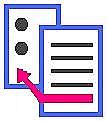 Βιταμίνες & Πρόσθετα
12
Πρόσθετα τροφίμων (1 από 3)
Τα πρόσθετα τροφίμων είναι κατηγορίες φυσικών υλικών που χρησιμοποιούνται, ως συστατικά, σε πολύ μικρή αναλογία (κάτω του 1%), και είναι απολύτως απαραίτητα για την παραγωγή ορισμένων κατηγοριών τροφίμων.
Η χρήση τους βοηθάει τα τρόφιμα να συντηρηθούν, να αποκτήσουν ιδιαίτερα χαρακτηριστικά ή να βελτιώσουν ορισμένες ιδιότητές τους, έτσι ώστε να ανταποκρίνονται τα προϊόντα στις αυξημένες απαιτήσεις των καταναλωτών για ποιότητα, υγιεινή και σταθερότητα.
Βιταμίνες & Πρόσθετα
13
Πρόσθετα τροφίμων (2 από 3)
Η προσθήκη π.χ. συντηρητικού, εμποδίζει την ανάπτυξη μικροοργανισμών που θα μπορούσε να προκαλέσει τροφική δηλητηρίαση, με αποτέλεσμα να αυξάνεται η διάρκεια συντήρησης του τροφίμου.
Η προσθήκη ενισχυτικού γεύσης, ή χρωστικής βελτιώνει τη γεύση ή την εμφάνιση του τροφίμου αντίστοιχα.
Πολλά πρόσθετα τροφίμων υπάρχουν στη φύση (π.χ. η ερυθρά χρωστική της ρίζας των τεύτλων, οι ανθοκυανίνες), άλλα ενώ υπάρχουν στη φύση παρασκευάζονται συνθετικά (π.χ. το ασκορβικό οξύ).
Τέλος υπάρχουν πρόσθετα που δεν βρίσκονται στη φύση, αλλά παρασκευάζονται συνθετικά (π.χ. το συνθετικό γλυκαντικό ασπαρτάμη, που χρησιμοποιείται αντί ζάχαρης).
Βιταμίνες & Πρόσθετα
14
Πρόσθετα τροφίμων (3 από 3)
Στη συσκευασία όλων των τροφίμων, υπάρχει υποχρεωτικά ο κατάλογος των συστατικών του, ο οποίος συνίσταται στην παράθεση όλων των συστατικών του τροφίμου κατά σειρά ελαττούμενης περιεκτικότητας ως προς το βάρος, συμπεριλαμβανομένων των πρόσθετων. 
Ο καταναλωτής μπορεί επομένως να ελέγξει ποια πρόσθετα περιέχονται σε ένα τρόφιμο, διαβάζοντας την ετικέτα. 
Στον κατάλογο των συστατικών τα πρόσθετα αναφέρονται υποχρεωτικά με το όνομα της κατηγορίας και το ειδικό τους όνομα ή τον αριθμό Ε.
Βιταμίνες & Πρόσθετα
15
Τα κυριότερα πρόσθετα (1)
Βιταμίνες & Πρόσθετα
16
Τα κυριότερα πρόσθετα (2)
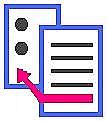 Βιταμίνες & Πρόσθετα
17
Τέλος Ενότητας
Επεξεργασία: Σοφιανίδου Γεωργία
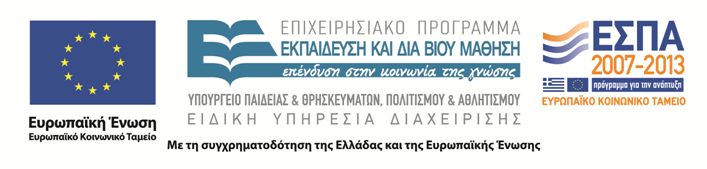 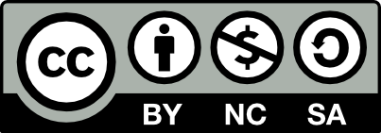 Σημειώματα
Σημείωμα Ιστορικού Εκδόσεων Έργου
Το παρόν έργο αποτελεί την έκδοση 1.01.
Σημείωμα Αναφοράς
Copyright Τεχνολογικό Εκπαιδευτικό Ίδρυμα Θεσσαλίας, Αθανάσιος Μανούρας, 2015. Αθανάσιος Μανούρας. «Χημεία Τροφίμων». Έκδοση: 1.0. Λάρισα 2015 . Διαθέσιμο από τη δικτυακή διεύθυνση: http://cdev.teilar.gr/courses/FDT102/, 20/11/2015.
Σημείωμα Αδειοδότησης
Το παρόν υλικό διατίθεται με τους όρους της άδειας χρήσης Creative Commons: Αναφορά Δημιουργού - Μη Εμπορική Χρήση - Παρόμοια Διανομή, 4.0 [1] ή μεταγενέστερη, Διεθνής Έκδοση. Εξαιρούνται τα αυτοτελή έργα τρίτων π.χ. φωτογραφίες, διαγράμματα κ.λπ., τα οποία εμπεριέχονται σε αυτό και τα οποία αναφέρονται μαζί με τους όρους χρήσης τους στο «Σημείωμα Χρήσης Έργων Τρίτων».
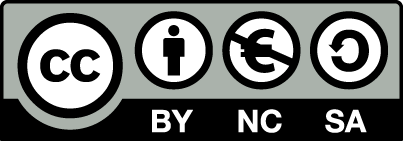 [1] http://creativecommons.org/licenses/by-nc-sa/4.0/ 
Ως Μη Εμπορική ορίζεται η χρήση:
που δεν περιλαμβάνει άμεσο ή έμμεσο οικονομικό όφελος από την χρήση του έργου, για το διανομέα του έργου και αδειοδόχο,
που δεν περιλαμβάνει οικονομική συναλλαγή ως προϋπόθεση για τη χρήση ή πρόσβαση στο έργο,
που δεν προσπορίζει στο διανομέα του έργου και αδειοδόχο έμμεσο οικονομικό όφελος (π.χ. διαφημίσεις) από την προβολή του έργου σε διαδικτυακό τόπο.
Ο δικαιούχος μπορεί να παρέχει στον αδειοδόχο ξεχωριστή άδεια να χρησιμοποιεί το έργο για εμπορική χρήση, εφόσον αυτό του ζητηθεί.
Διατήρηση Σημειωμάτων
Οποιαδήποτε αναπαραγωγή ή διασκευή του υλικού θα πρέπει να συμπεριλαμβάνει:
το Σημείωμα Αναφοράς,
το Σημείωμα Αδειοδότησης,
τη Δήλωση Διατήρησης Σημειωμάτων,
το Σημείωμα Χρήσης Έργων Τρίτων.
μαζί με τους συνοδευόμενους υπερσυνδέσμους.